Policy Labs and Policy Prototypes 2024
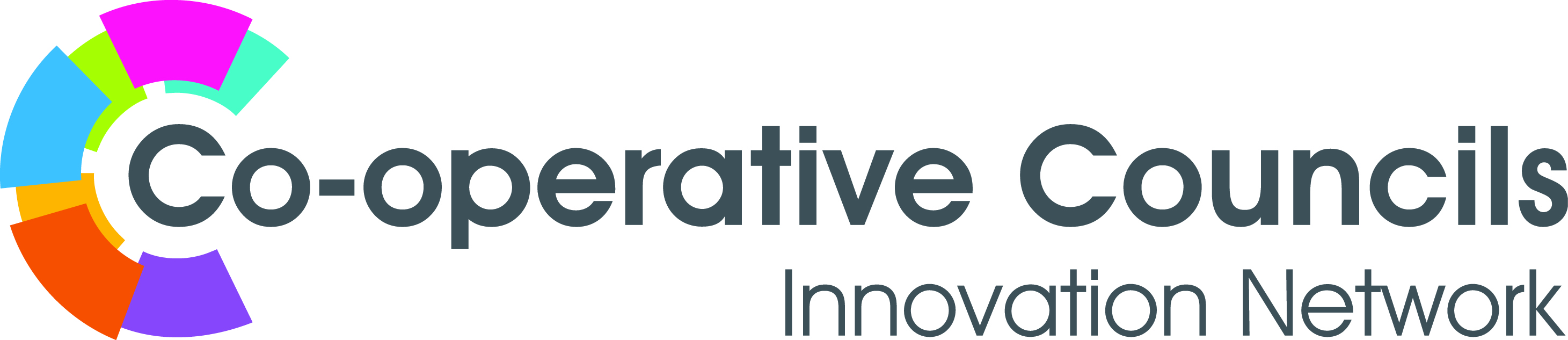 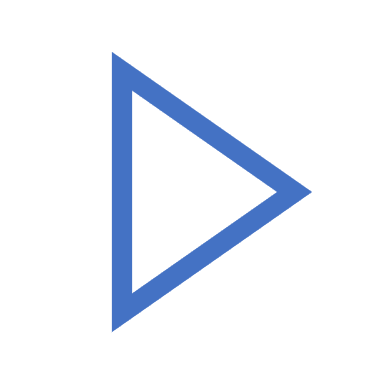 Introducing the Process for Policy Labs and Policy Prototype Bids in 2024
CCIN Policy Lab & Prototype funded projects
Key points of 2024 process
[Speaker Notes: For Policy Labs We recommend engaging a minimum of three other CCIN members to create a working group to support the development of your project. We welcome applications from all Members, but the application must be submitted and overseen by a Full Member Council.  Members will have up to two years to deliver a Policy Lab.  Applications will be considered for funding of up to £20,000, dependent on their scale and ambition.

Policy Prototypes are smaller projects for members who want to deliver in their locality on behalf of the Network.  This funding is available to councils of all sizes, Opposition Groups and Minority Administrations. Members will have up to nine months to deliver a Policy Prototype. Applications will be considered for funding of up to £2,000.]
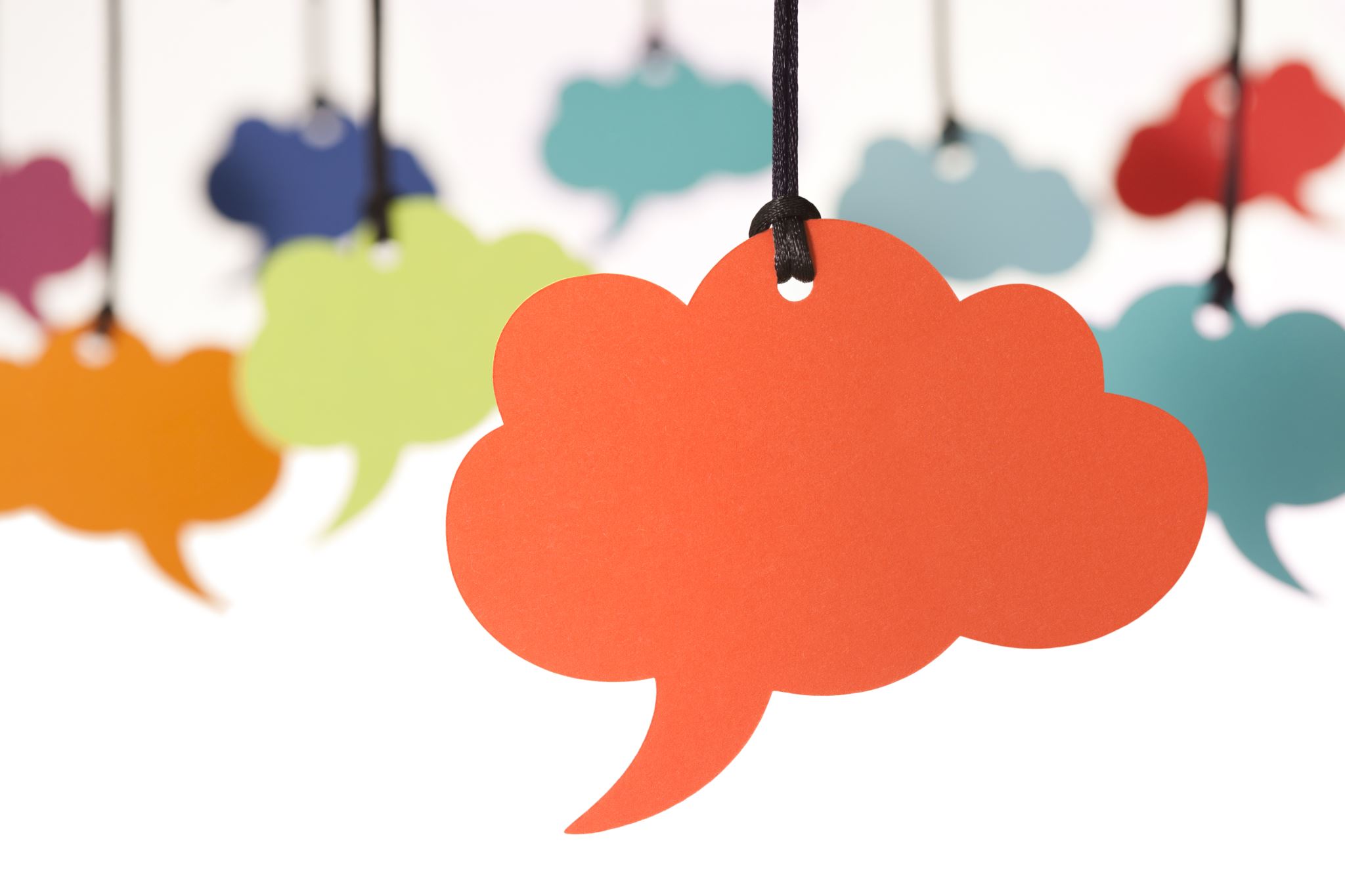 We want to hear your ideas
There is no limit to the number of Policy Labs you are engaged in BUT you can only lead on one
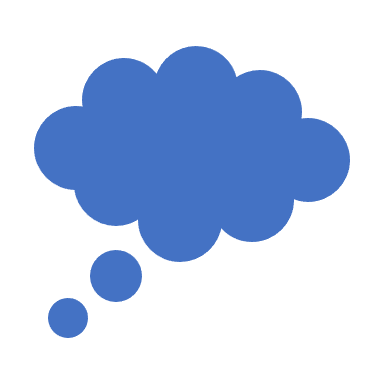 Bids
Expressions of Interest (Bids) are requested from members to contribute to Policy Labs and Policy Prototypes 2024
Get involved in 2024
There is no limit to the number of Policy Labs you are engaged in BUT you can only lead on one
How to get involved
Declare interest in a Policy Lab or suggest your own
Go to link on spreadsheet –
Identify your organisation
Identify Draft Theme or Themes that you wish to engage with & whether you want to be the project Lead
Add Lead Officer or Councillor against the theme for your organisation
Add Contact Email to the spreadsheet entry
Exit
Follow Link
Submit an application to deliver a Policy Prototype
Complete and Submit Form using this Link – 
Exit

Your interest will be collated with all other EOI’s
Follow Link
Timetable for 2024 Bids
For more information visit https://bit.ly/CCINbids24